El artículo 4 de la LDC:Práctica y desarrollo
Madrid, 12 de diciembre de 2012
[Speaker Notes: AGRADECIMIENTO Y PLANTEAMIENTO GENERAL:

Breve introducción histórico-legislativa, elementos y efectos de la exención, seguidos de análisis de tres sentencias de 2012 que aplican la llamada “exención legal”]
Antecedentes
Ley 110/196
(art. 4)
“Las prohibiciones contenidas en el artículo primero no serán de aplicación a las situaciones de restricción de la competencia que se hallen expresamente establecidas por el ejercicio de potestades administrativas a virtud de disposición legal”
Ley 16/1989
(art. 2)
“[L]as prohibiciones del artículo 1 no se aplicarán a los acuerdos, decisiones, recomendaciones y prácticas que resulten de la aplicación de una ley”
[Speaker Notes: Artículo 4 de la Ley 110/63 – Incluía exención para potestades administrativas sólo respecto de acuerdos restrictivos


Artículo 2 Ley 16/1989 – Seguía la línea del 63 hasta la reforma del 99, que limita la exención a la LEY FORMAL]
El Artículo 4 de la LDC
ARTÍCULO 4. Conductas exentas por ley

Sin perjuicio de la eventual aplicación de las  disposiciones comunitarias en materia de defensa de la competencia, las prohibiciones del presente capítulo no se aplicarán a las conductas que resulten de la aplicación de una ley.

Las prohibiciones del presente capítulo se aplicarán a las situaciones de restricción de competencia que se deriven del ejercicio de otras potestades administrativas o sean causadas por la actuación de los poderes públicos o las empresas públicas sin dicho amparo legal.
[Speaker Notes: El artículo 4 de la LDC recoge la llamada “exención legal”, que dispone que una conducta que pudiera incurrir en las prohibiciones de los artículos 1 a 3 de la LDC no infringe la LDC cuando “resulta de la aplicación de una Ley”.

Dos facetas:

Se eximen las conductas derivadas de una Ley

No se eximen conductas derivadas del ejercicio de otras potestades administrativas o sin amparo legal: PRINCIPIO DE APLICACIÓN GENERAL DEL DERECHO DE LA COMPETENCIA


Justificación de la exención: Atemperar la aplicación de las normas de defensa de la competencia en beneficio de otros intereses públicos susceptibles de protección]
Elementos de la exención
Elementos
Conducta restrictiva bajo los términos de los artículos 1 a 3 de la LDC 

Norma de rango legal (i.e., exclusión de disposiciones de rango inferior a Ley)

Vínculo entre la conducta y la norma con rango legal: “conducta que resulte de la aplicación de una Ley”
[Speaker Notes: CONDUCTA RESTRICTIVA: Para alegar la aplicación del artículo 4 debe partirse, pues, de un presupuesto inicial de infracción.

Exención vs. no sujeción: Ley del 63 tenía supuestos de no sujeción (agricultura). También el seguro en USA.

RANGO NORMATIVO: Es punto claro. No se amparan normas de rango inferior, aunque, posiblemente, sí normas de rango superior. Como se ha visto, exclusión expresa de disposiciones y actuaciones administrativas (posible confianza legítima o inexistencia de culpabilidad).

La garantía de Ley formal asegura balance de interés público y evita discrecionalidad

SENTENCIA QUOTA LITIS STS de 4 de noviembre de 2008, recientemente citada por la STSXG de 29 de febrero de 2012: Diferencia claramente entre el hecho de que las AAPP actúen sometidas al principio de legalidad en el ejercicio de sus competencias y la exención del artículo 4, considerada como una concreta autorización legal para una conducta. 

VÍNCULO: Como veremos, es el elemento más complicado de valorar en la práctica:

Resulte = ¿permita o imponga? JP: ESPECÍFICAMENTE AUTORICE: Lo autorizado debe ser el propio comportamiento restrictivo de la competencia en cuestión y no una mera figura contractual genérica en la que se incardinara el específico pacto o conducta restrictivo

Ejemplo: Ejercicio de Derechos de Propiedad Industrial: Si tengo una patente, puedo limitar la oferta de un producto, pero no es obligatorio hacerlo, por lo que no tendría sentido que fuese una restricción.]
Efectos de la exención
Derecho nacional
La conducta será lícita y plenamente compatible con las normas nacionales de defensa de la competencia a todos los efectos
Derecho de la UE
La exención no es oponible en el supuesto de aplicación de normas de competencia del TFUE
Ejemplos de aplicación de la exención (I)
Sentencia de la Audiencia Nacional de 28 de septiembre de 2012, Colegio Notarial de Asturias
Interpretación de artículo 2 de la LDC 1989 
La invocación directa de la exención legal presupone la existencia de una infracción
Para la aplicación de la exención es preciso que la ley en cuestión específicamente autorice acuerdos, decisiones, recomendaciones y prácticas que, de no ser por su mediación, estarían prohibidos
Rechaza la aplicación de la exención legal
[Speaker Notes: Objeto: Recurso contra la RCNC de 16 de febrero de 2011 (S/0196/09 Colegio Notarial de Asturias) que consideraba acreditada una práctica prohibida bajo la LDC 1989 cometida por el Ilustre Colegio Notarial de Asturias (ICNA), que habría consistido en la adopción de un acuerdo sobre las normas de funcionamiento del turno de compensación de honorarios de notarios de aplicación en las poblaciones del ICNA en las que se hallen demarcadas dos o más notarías

DA 10ª de la Ley de 23 de diciembre de 1987  “El Instituto de Crédito Oficial, las Entidades Oficiales de Crédito, la Caja Postal de Ahorros y las Cajas de Ahorros quedan excluidos del turno de reparto establecido por el artículo 4 de la Ley de 24 de febrero de respecto a las operaciones bursátiles y mercantiles que tienen a su cargo y que requieren la intervención de Agente de Cambio y Bolsa o Corredor de Comercio colegiado. Asimismo quedan excluidos del turno de reparto respecto de todas aquellas operaciones que exijan la intervención de Notario público, Colegio Oficial o Junta Sindical, sin perjuicio de las disposiciones internas que, sobre mecanismos compensatorios y mutualismo, establezcan los correspondientes órganos colegiales en relación con esta materia”. PREVÉ LOS MECANISMOS DE COMPENSACIÓN

Exención legal LDC89:

Para que pueda aplicarse la exención legal del art.2 LDC 89 es preciso que la ley en cuestión: “específicamente autorice acuerdos, decisiones, recomendaciones y prácticas que, de no ser por su mediación, estarían incursos en la prohibición del art. 1” (STS 27.1.2005 y STS 4.10.2008).

Aunque se reconoce que el turno de compensación establecido se ajusta al tenor literal de la DA 10ª, rechaza aplicación: 

La ley es anterior a la LDC89, por lo que no puede sostenerse que se dirige a exceptuar su aplicación.

La norma contiene una habilitación general de la que no ampara un concreto sistema de turnos.]
Ejemplos de aplicación de la exención (II)
Sentencia de la Audiencia Nacional de 15 de octubre de 2012, Cespa
Interpretación de artículo 2 de la LDC 1989 
La AN rechaza que el hecho de que la Ley 18/1982 permita la constitución de UTEs pueda ser determinante en la aplicación del artículo 4 LDC. 
La conducta cubierta por la exención debe estar expresamente autorizada
[Speaker Notes: Objeto: Recurso contra Resolución del Consejo de la Comisión Nacional de la Competencia (CNC) de 18 de enero de 2010 (expediente S/0014/07) “Gestión de Residuos Sanitarios” . LDC 1989

Invocación de exención legal en el marco de una UTE, permitidas por la Ley 18/1982 de 28 de mayo “sobre régimen fiscal de agrupaciones y uniones temporales de Empresas y de las Sociedades de desarrollo industrial regional

Para no aplicar la prohibición del artículo 1 de la Ley de Defensa de la Competencia, es necesario conforme a la jurisprudencia del Tribunal Supremo (STS de 27 de octubre de 2005 y STS de 4 de noviembre de 2008)   que  esa Ley “específicamente autorice acuerdos, decisiones, recomendaciones y prácticas que, de no ser por su mediación, estarían incursos en las prohibiciones del artículo 1”.  Es decir que el contenido normativo de la misma  sea el de exceptuar de las previsiones del artículo 1 de dicha Ley aquellas conductas concretas que el legislador quiere dejar fuera de dichas prohibiciones… y se  tendría que haber dicho de manera inequívoca.  

El hecho de que la Ley permita la creación de UTEs no significa que deba eximirse a las UTEs de la aplicación de las normas de defensa de la competencia

La AN menciona que la Ley 20/2007 de 30 de octubre de Contratos del Sector Publico establece expresamente la aptitud para contratar con el sector público de las  uniones temporales de empresas pero en la disposición adicional vigésimo séptima se refiere expresamente a las Prácticas contrarias a la libre competencia y señala que Los órganos de contratación y la Junta Consultiva de Contratación Administrativa del Estado notificarán a la Comisión Nacional de la Competencia cualesquiera hechos de los que tengan conocimiento en el ejercicio de sus funciones que puedan constituir infracción a la legislación de defensa de la competencia. En particular, comunicarán cualquier indicio de acuerdo, decisión o recomendación colectiva, o práctica concertada o conscientemente paralela entre los licitadores, que tenga por objeto, produzca o pueda producir el efecto de impedir, restringir o falsear la competencia en el proceso de contratación. ARGUMENTO PEREGRINO
 
 La sentencia del Tribunal Supremo de 6 de julio de 2010 se refiere a un supuesto distinto ya que en ese caso a diferencia del aquí analizado era una Ley específica del sector de hidrocarburos la que permitía de forma expresa un determinado pacto de exclusividad sujeto a determinadas condiciones en un contexto concreto]
Ejemplos de aplicación de la exención (III)
Sentencia del Tribunal Superior de Xustiza de Galicia de 29 febrero de 2012, Cursos de Inglés del Concello de Ferrol
Interpretación de artículo 4 de la LDC
En la actuación administrativa diferencia entre principio de legalidad y la exención del artículo 4 de la LDC, pues ello supondría exceptuar a las AA.PP. de manera genérica del sometimiento al derecho de la competencia
Aprecia cobertura legal de conducta de Concello de Ferrol en la oferta de cursos de inglés gratuitos
[Speaker Notes: Recurso contra Resolución de archivo del Tribunal Galego de Defensa da Competencia de 20 de febrero de 2008 por la que se archiva una denuncia contra Concello de Ferrol por cursos de inglés y conversación con nativos GRATUITOS

Concello de Ferrol alega, antes de entrar al fondo, que su actuación está amparada por los  artículos 80   y  86.1   de la  Ley 5/1997, de 22 de julio , de Administración Local de Galicia , y 28 de la  Ley 7/1985, de 2 de abril , Reguladora de las Bases del Régimen Local , que le autorizarían a mejorar la calidad de la formación, diseñando, programando y desarrollando programas educativos dirigidos a los centros escolares del municipio. 

EL TSX recoge la doctrina jurisprudencial del TS :  no puede equipararse con una simple previsión o habilitación legal para actuar en beneficio de una AP, pues ello supondría, precisamente, el exceptuarlas de manera genérica del sometimiento al derecho de la competencia. La cláusula del artículo 4 de la  Ley de Defensa de la Competencia  (RCL 2007, 1302)  debe entenderse, por el contrario, como una previsión legal que autoriza a una conducta que, por sí misma, estaría incursa en las prohibiciones del artículo 1 de la Ley. En consecuencia, si la cláusula del artículo 4LDC ha de tener un contenido normativo, es precisamente el de exceptuar de las previsiones del artículo 1 de dicha Ley aquellas conductas concretas que el legislador quiere dejar fuera de dichas prohibiciones, no exceptuar toda la actuación de las Administraciones y entes sometidos al derecho público, lo que no se deriva de ningún precepto de la Ley de Defensa de la Competencia y se tendría que haber dicho de manera inequívoca. 

En el caso presente resulta incuestionable que los artículos 80 y 86.1 de la  Ley 5/1997  (LG 1997, 273)  , y 28 de la Ley 7/1985 , prestan cobertura normativa suficiente a la actuación del Concello de Ferrol en el ámbito educativo y para el cumplimiento de fines de interés general, con el objetivo de difundir el aprendizaje de la lengua inglesa con profesorado nativo entre el alumnado de quinto y sexto de primaria y primero y segundo de ESO del término municipal, sensibilizando de ese modo tanto a las familias de dicho alumnado como a este mismo de la importancia que tiene aquel aprendizaje.  NO AUTORIZA EXPRESAMENTE]
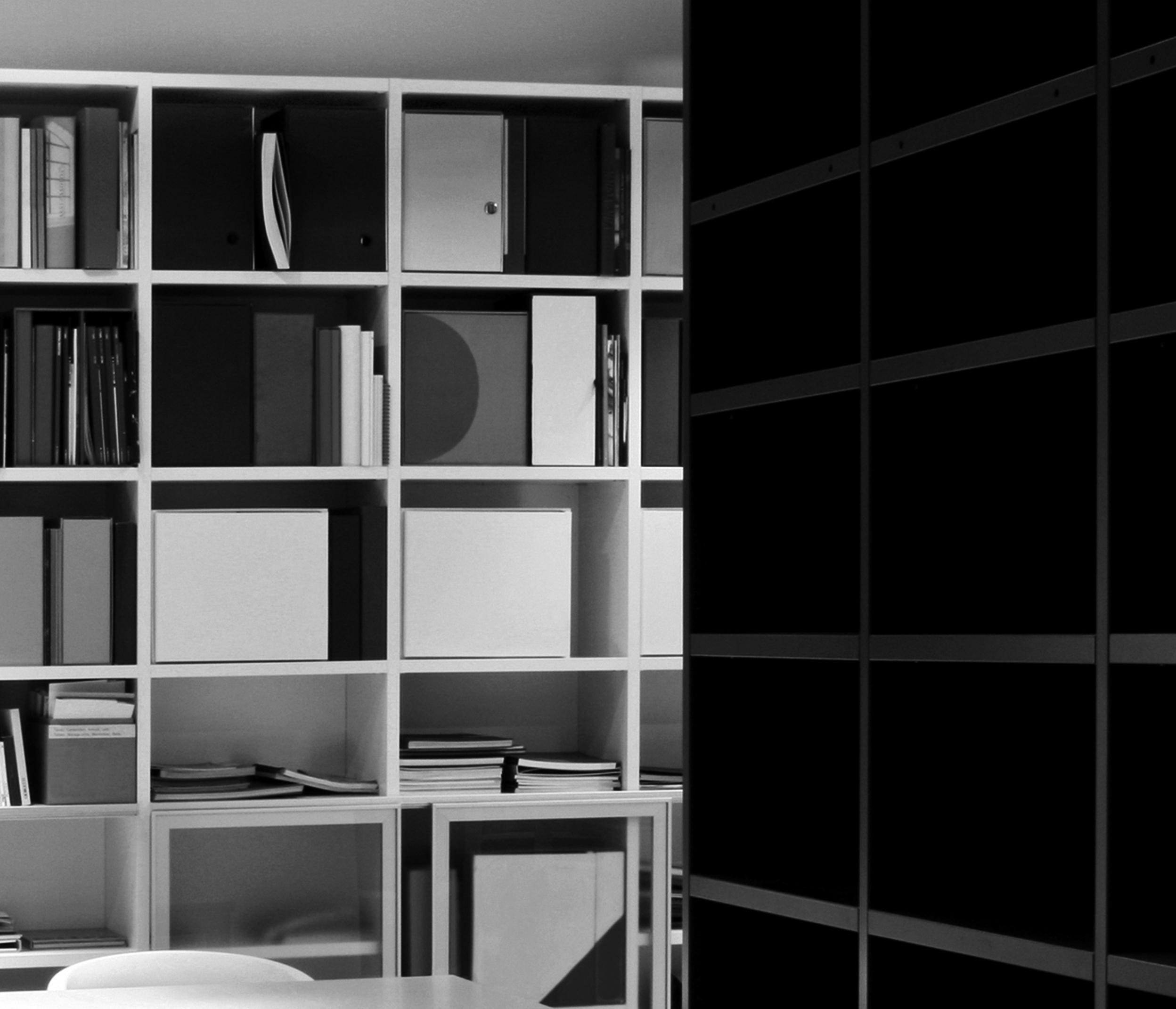 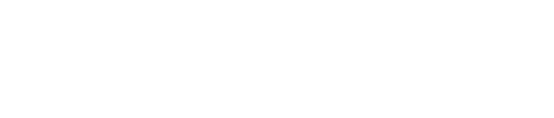 www.uria.com
BARCELONA I BILBAO I LISBOA I MADRID I OPORTO I VALENCIA I BRUSELAS I LONDRES I NUEVA YORK I BUENOS AIRES I LIMA I MÉXICO D.F. I SANTIAGO DE CHILE I SÃO PAULO I VARSOVIA I BEIJING